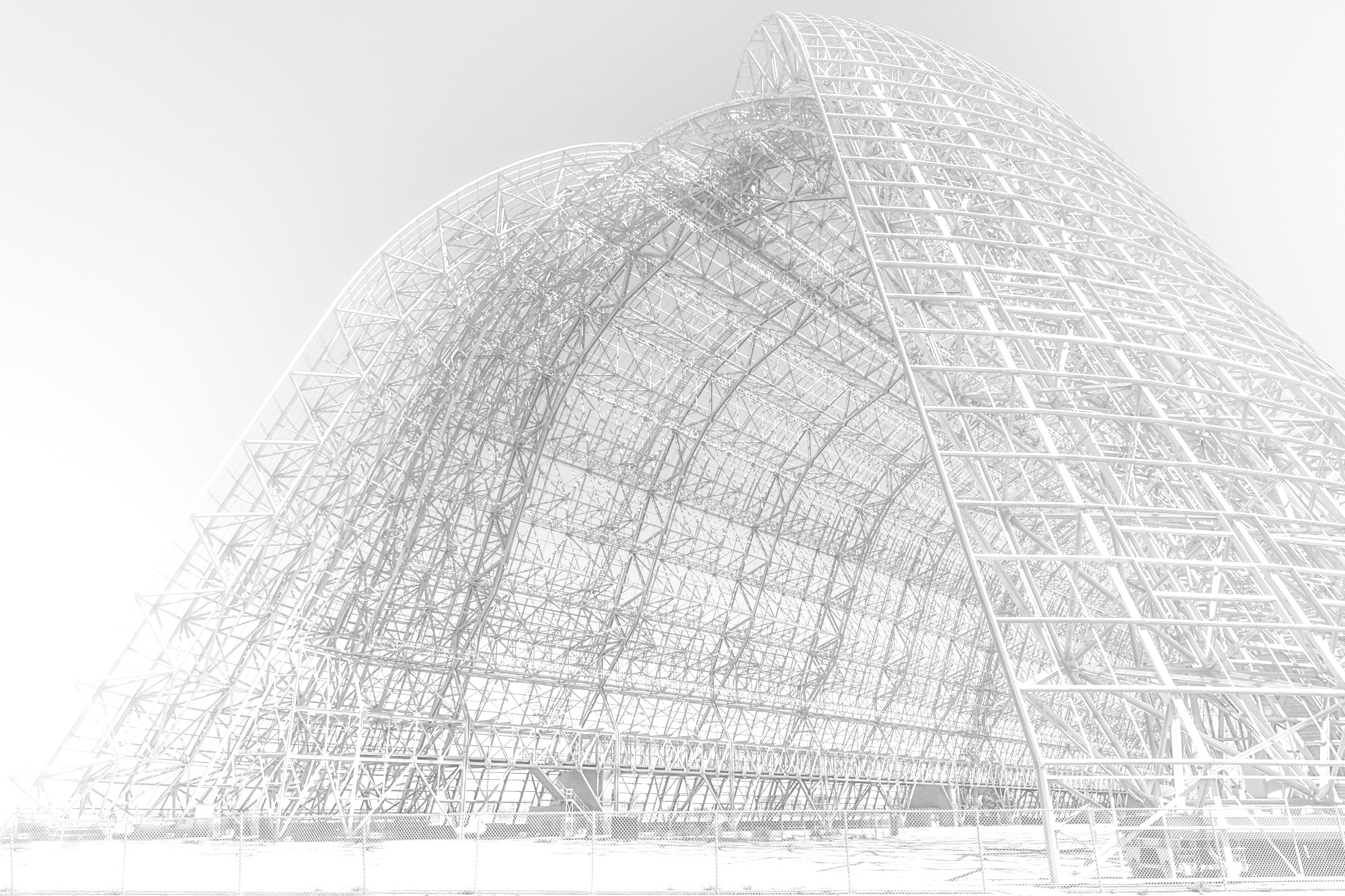 Evaluating Public-Private Partnerships
For Texas Universities
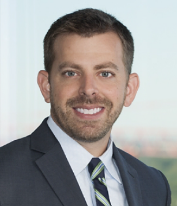 University of Texas System Real Estate Conference
January 22, 2020
Jeff Nydegger
Winstead PC
jnydegger@winstead.com
512.370.2836
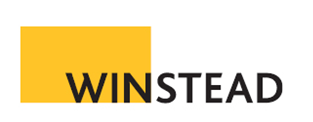 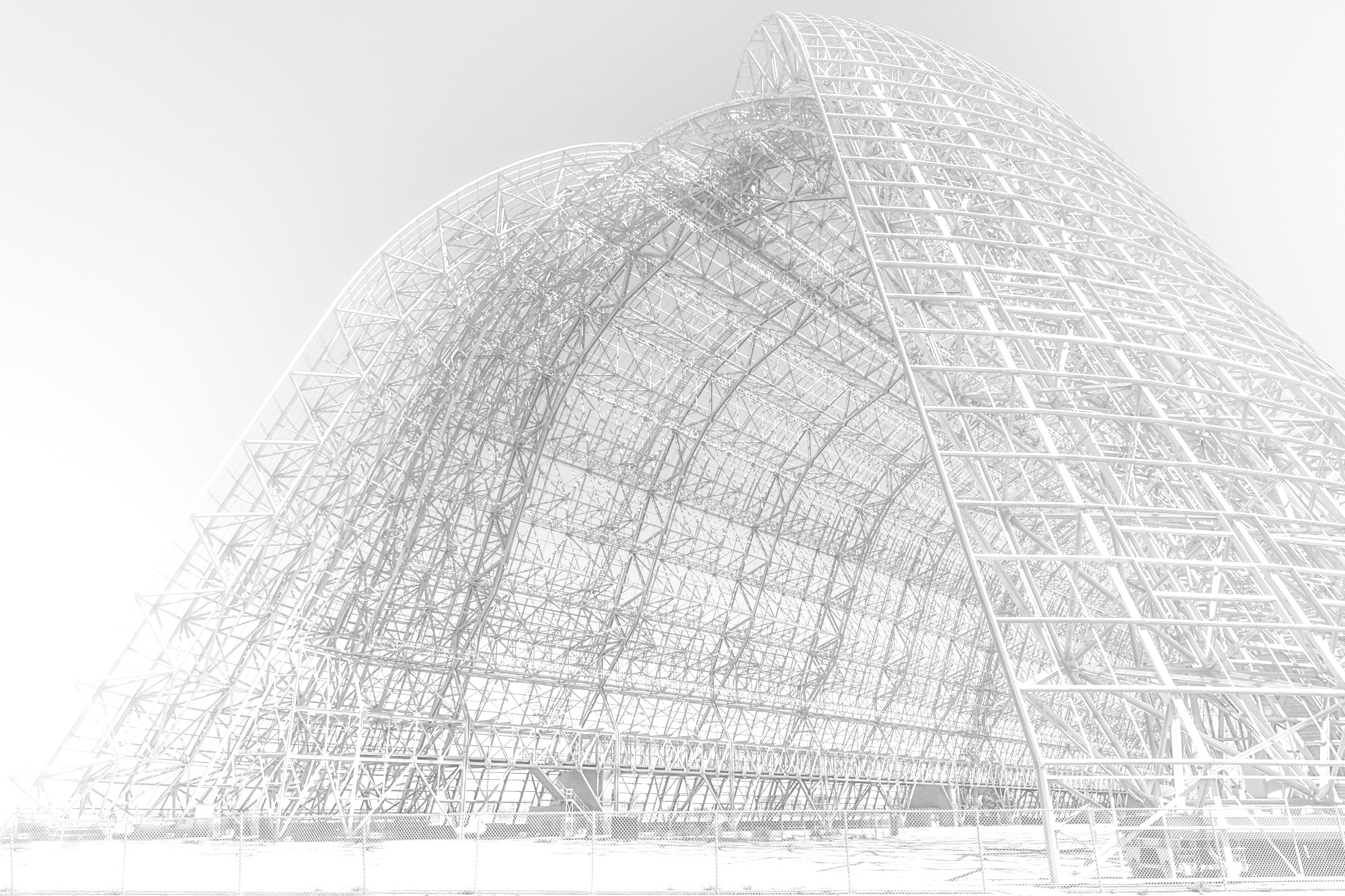 Understanding Public-Private Partnerships
DESIGN
CONSTRUCTION
“A public-private partnership is a procurement model that uses an integrated approach to deliver infrastructure, incorporating design, construction, financing, operations and maintenance functions into the contract.”

	- The Association for the Improvement of American Infrastructure (AIAI)
	   (https://aiai-infra.Info/resource-center)
FINANCING
MAINTENANCE
OPERATION
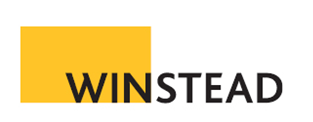 2
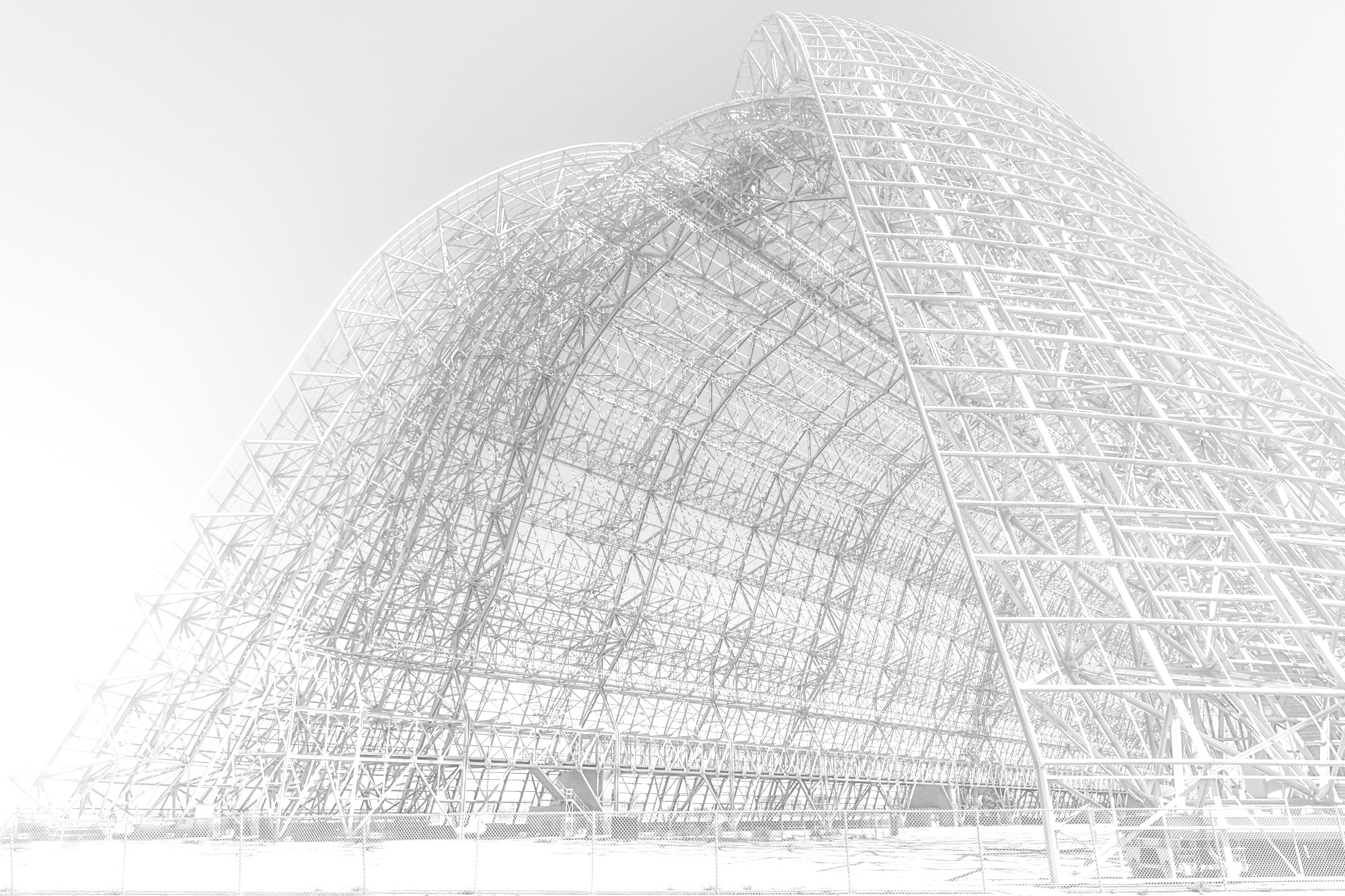 The Theory of P3
DESIGN
CONSTRUCTION
FINANCING
OPERATION
MAINTENANCE
A P3 is an alternative procurement model designed to effectively manage risk, promote innovation, reduce costs, and accelerate delivery.
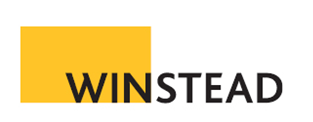 3
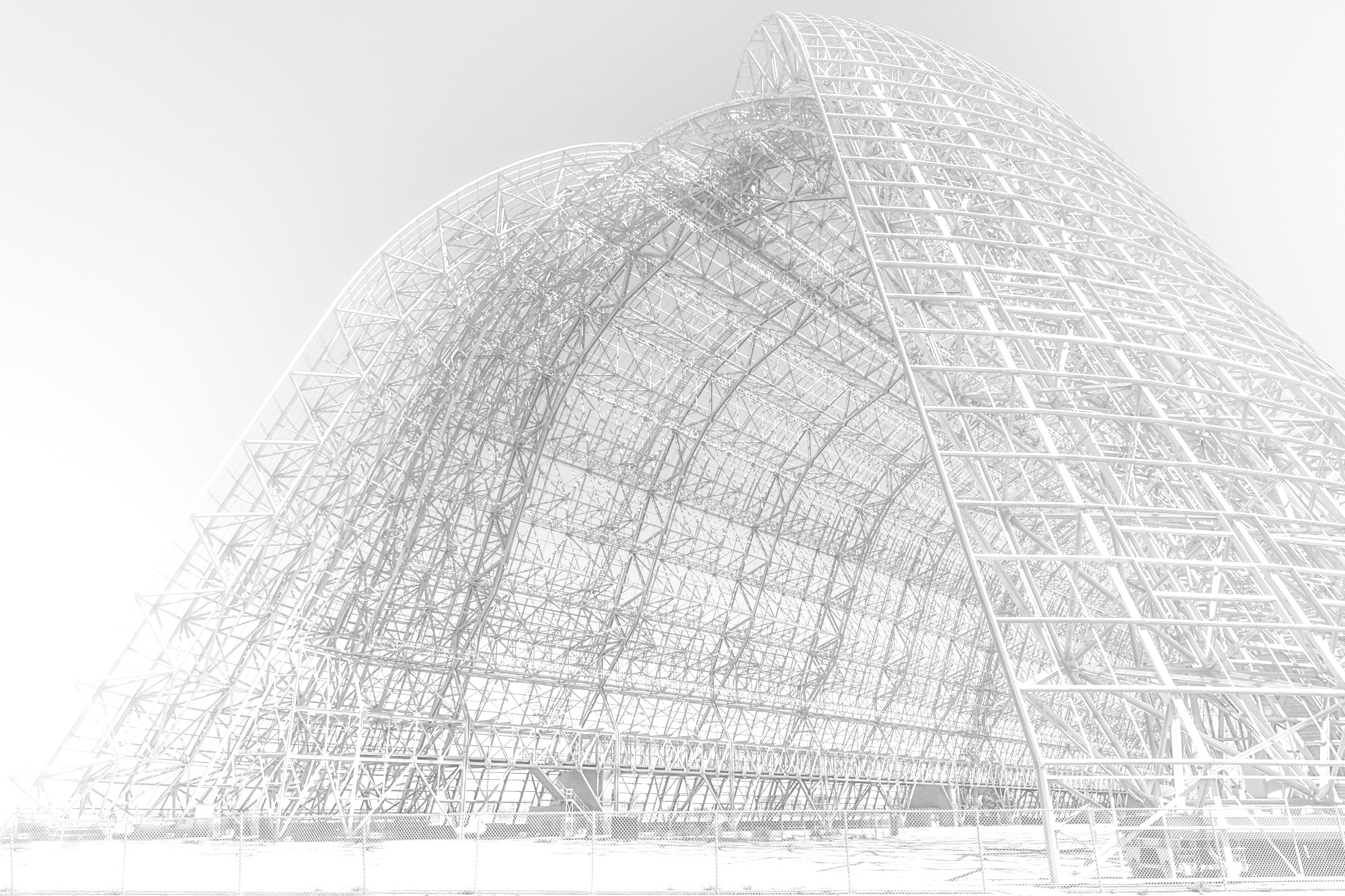 The Theory of P3
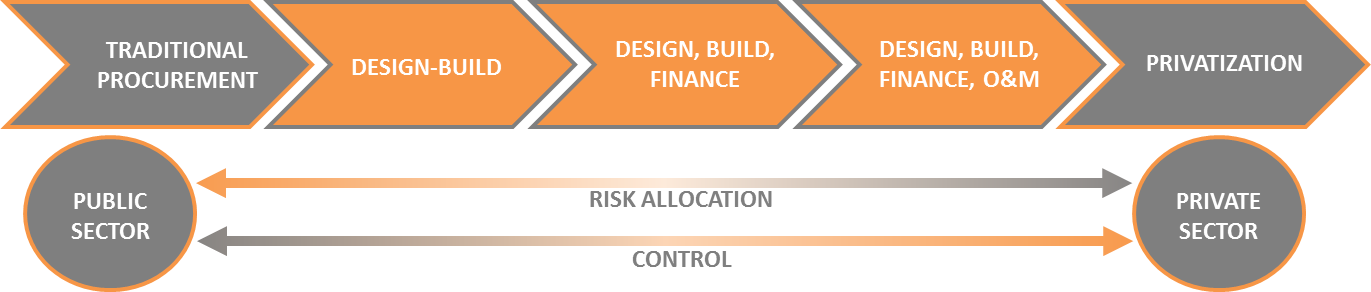 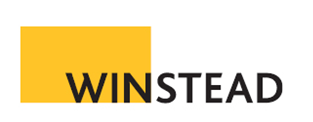 4
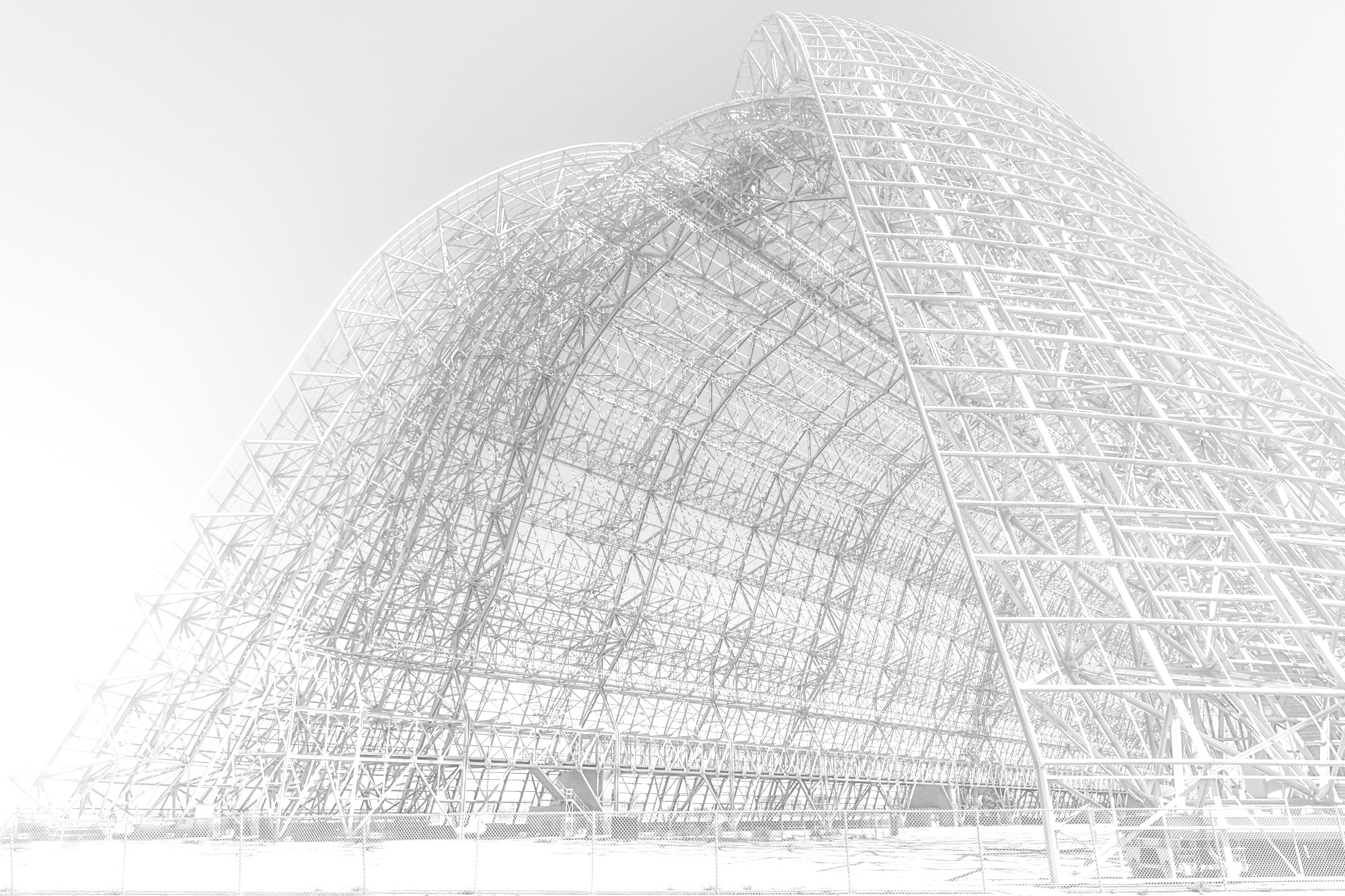 The Theory of P3
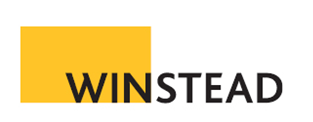 5
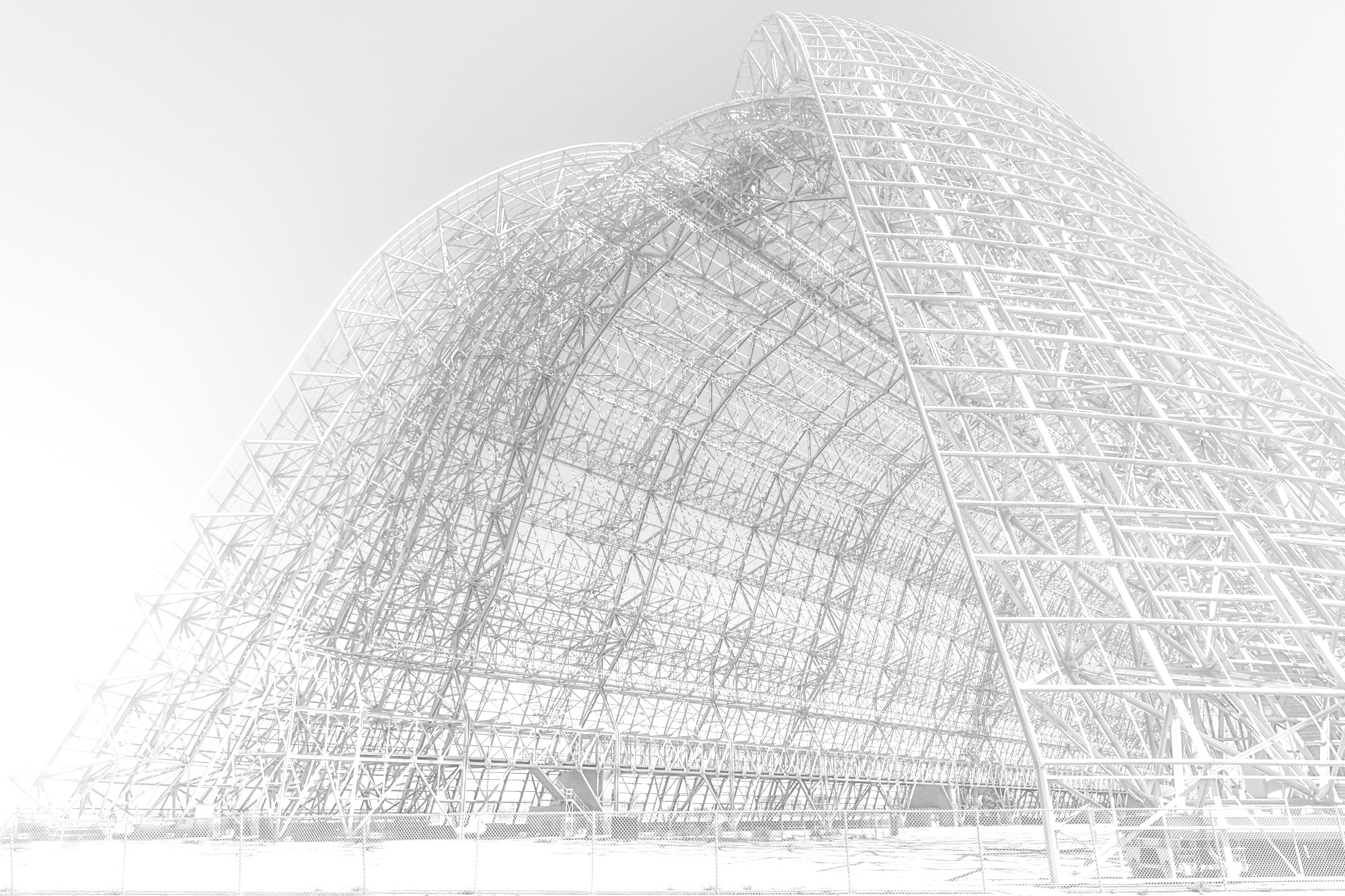 The P3 Roadmap
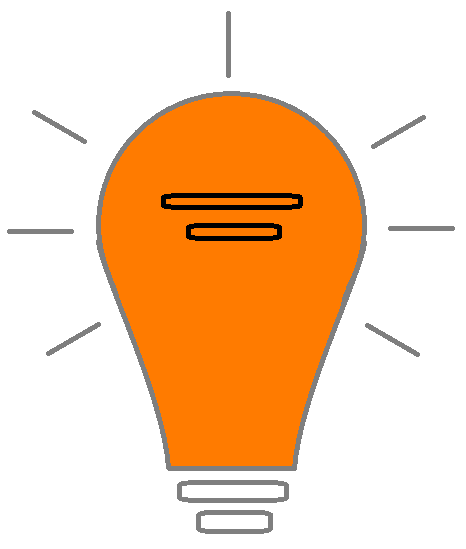 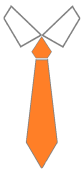 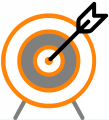 Refine and Clarify
Develop Concept
Feasibility
Solicitation (RFQ/P)
Exclusive Negotiations
Shortlist & Selection
Evaluate Responses
Identify Objectives
Engage Advisors
Binding Agreement
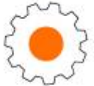 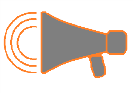 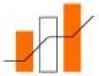 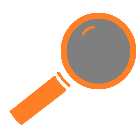 Finalize Scope
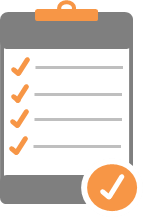 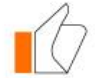 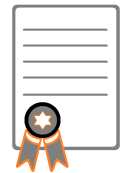 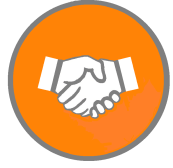 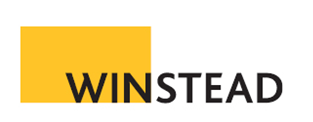 6
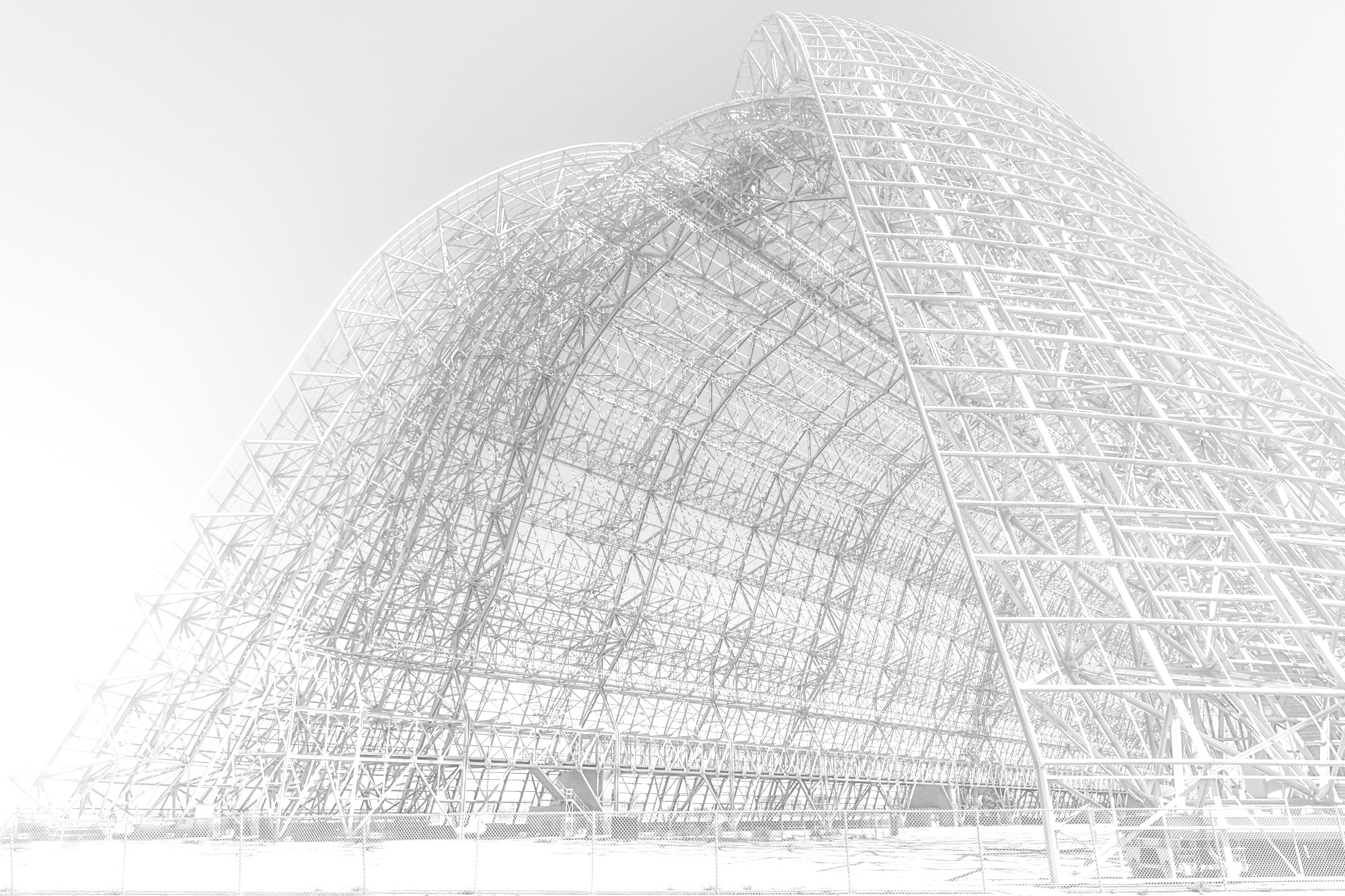 The P3 Roadmap
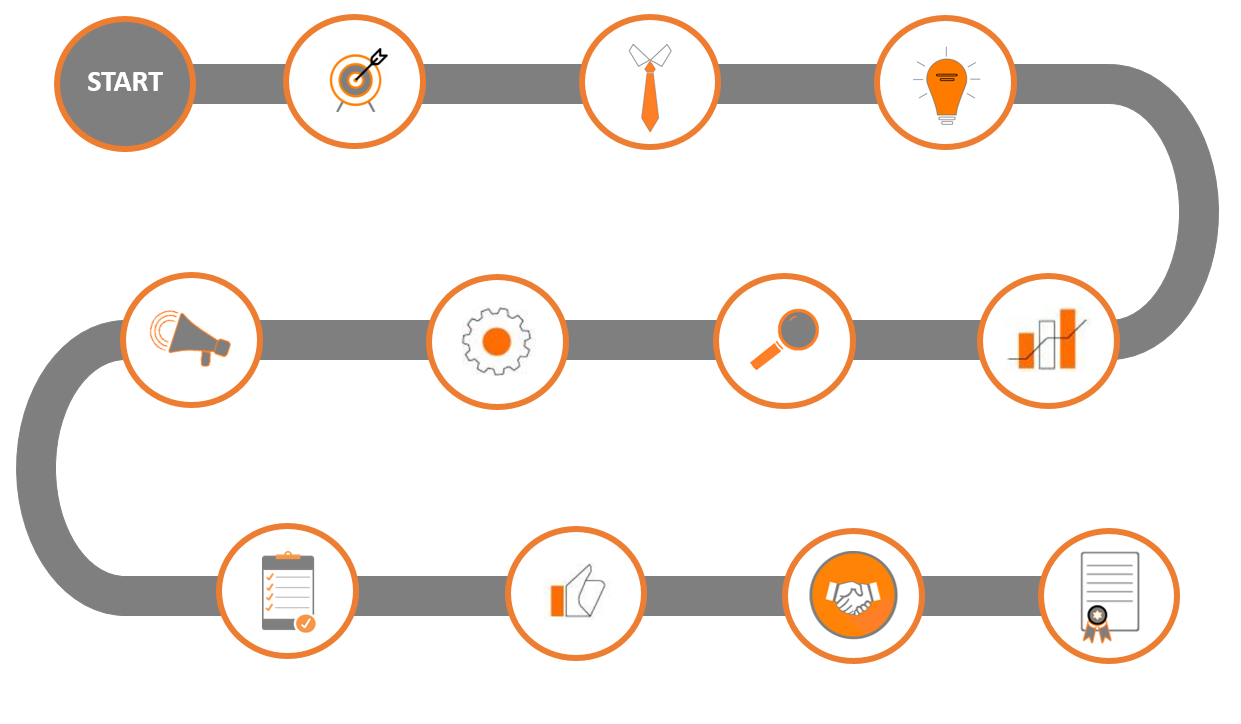 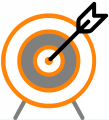 Preparing the Solicitation
Selection & Negotiation
Identify Objectives
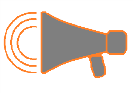 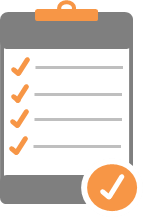 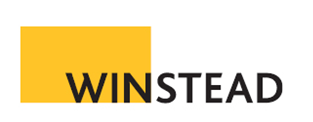 7
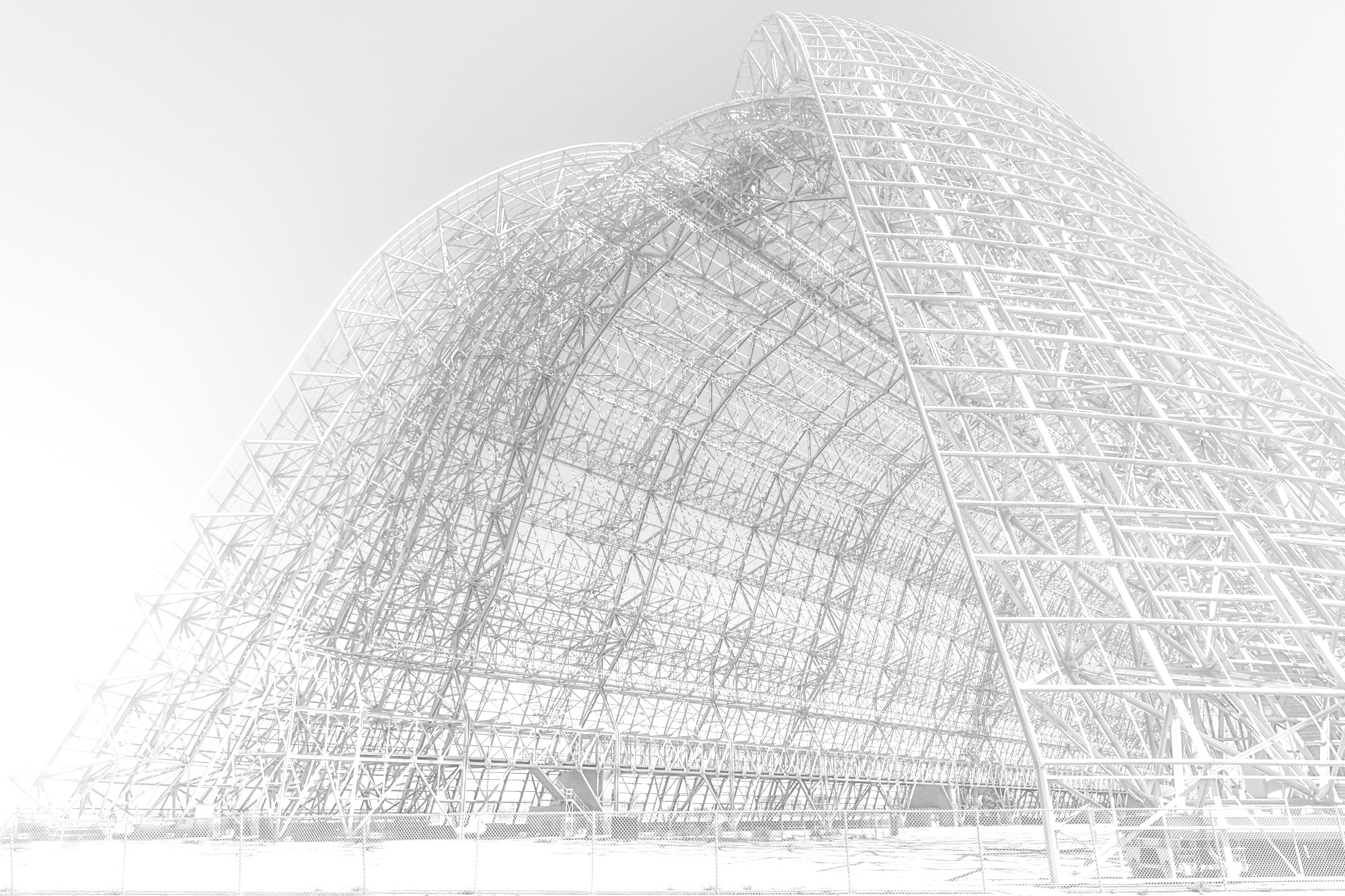 Identify Objectives
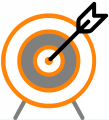 Private funding
Expedited delivery
Risk allocation & cost certainty
Efficiency & life-cycle management
Mixed use; revenue generation
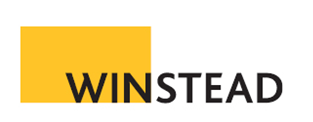 8
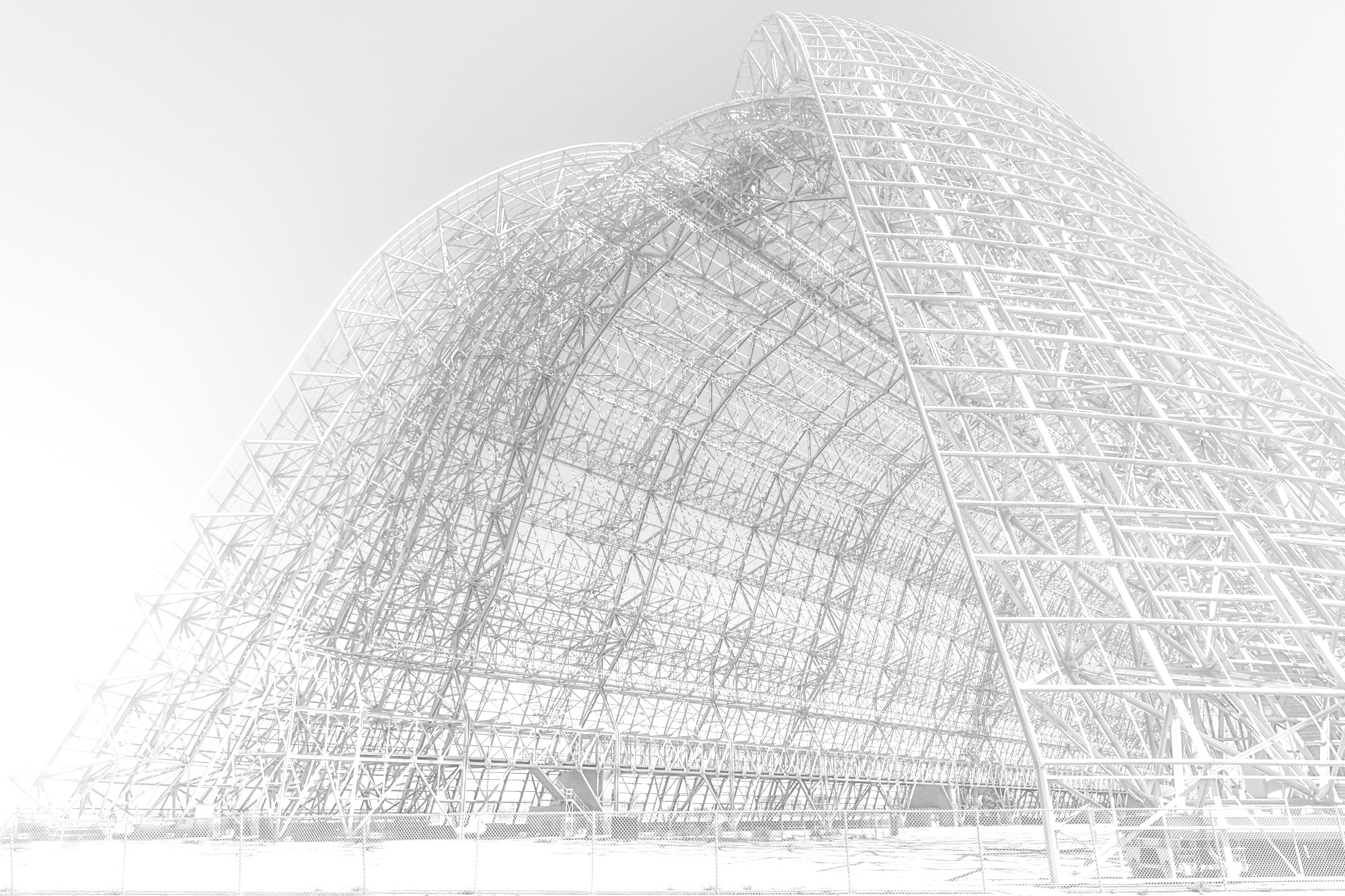 Preparing the Solicitation
Preliminary feasibility analysis
Engage with private sector
Refined scope
Realistic timelines
Objective evaluation criteria
Allow for creativity and innovation
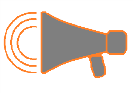 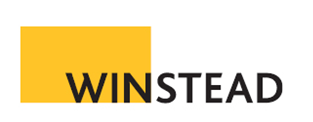 9
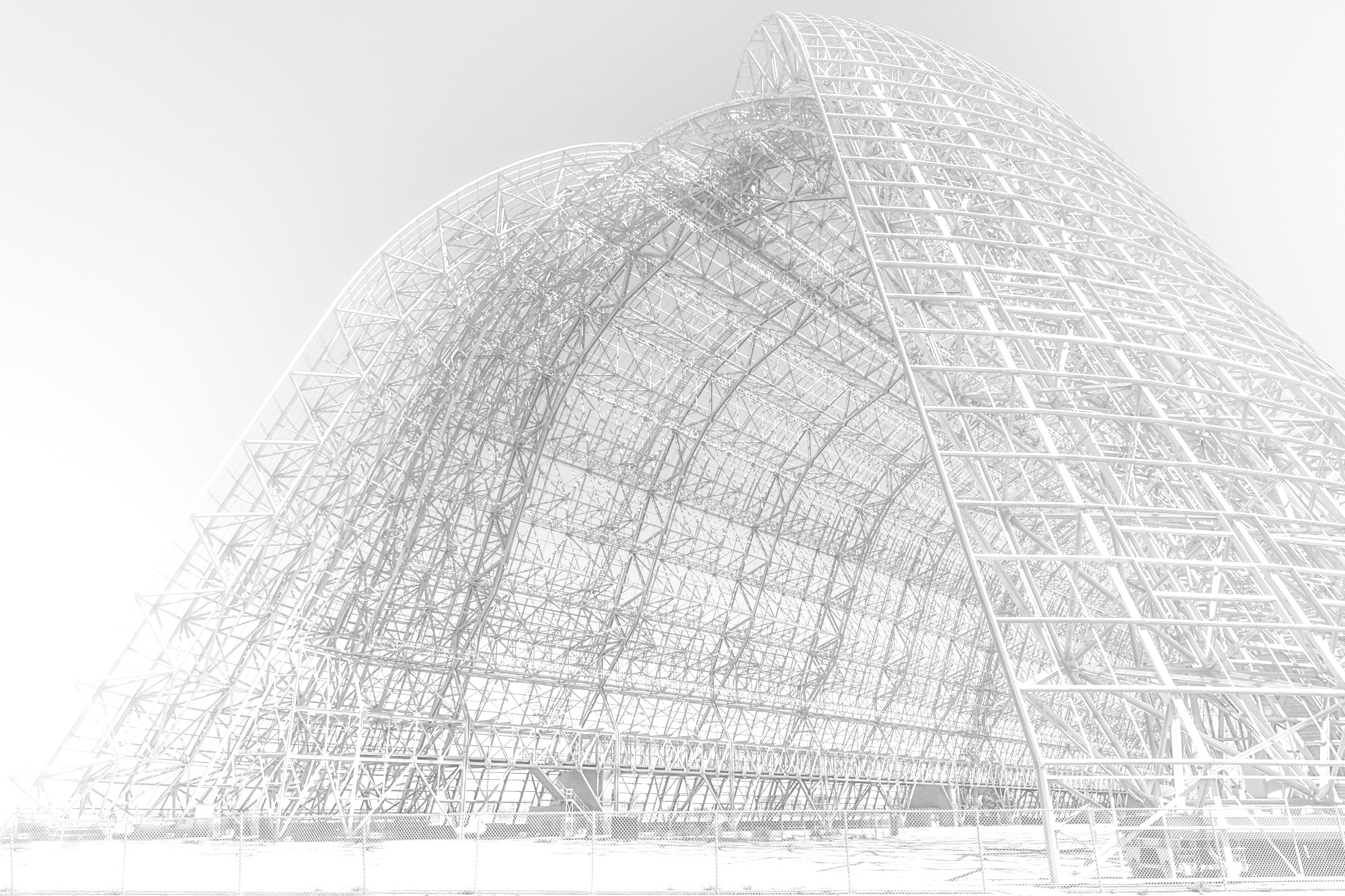 Evaluation, Selection & Negotiation
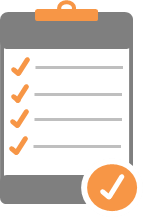 Transparency and communication
Best value selection
Recognize your partner’s role
Be mindful of key milestones
Don’t lose sight of objectives
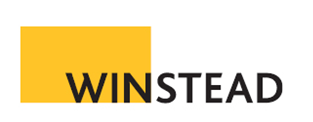 10
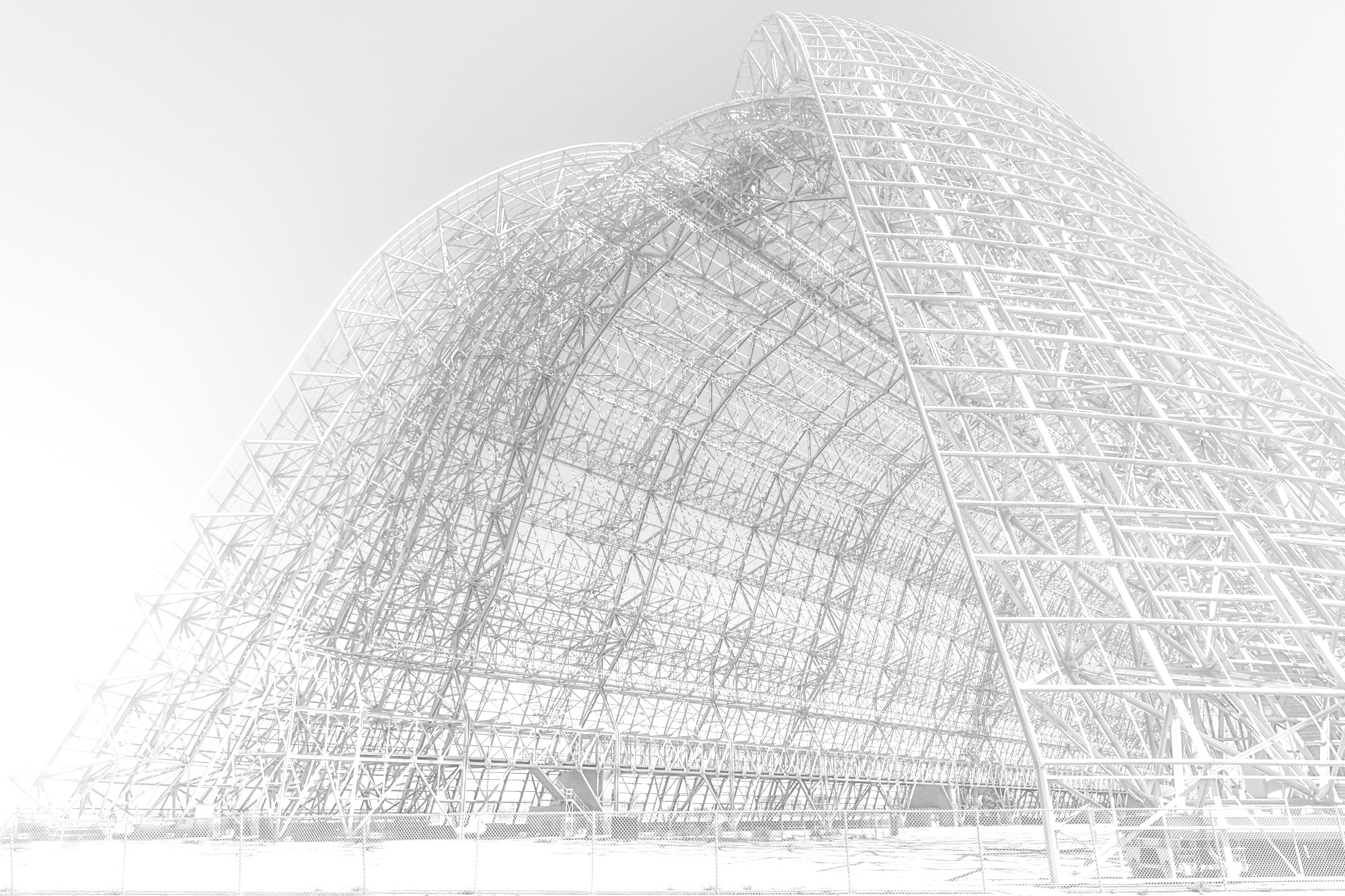 The P3 Landscape in Texas
State Procurement Laws applicable to Universities
Chapter 2269 – Design-Build, CMR
Chapter 2254 – Professional  & Consulting Services
Chapter 2267, 2268 – Pub. & Priv. Facilities & Infrastructure Act
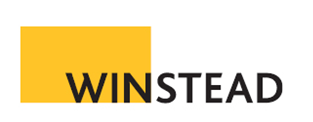 11
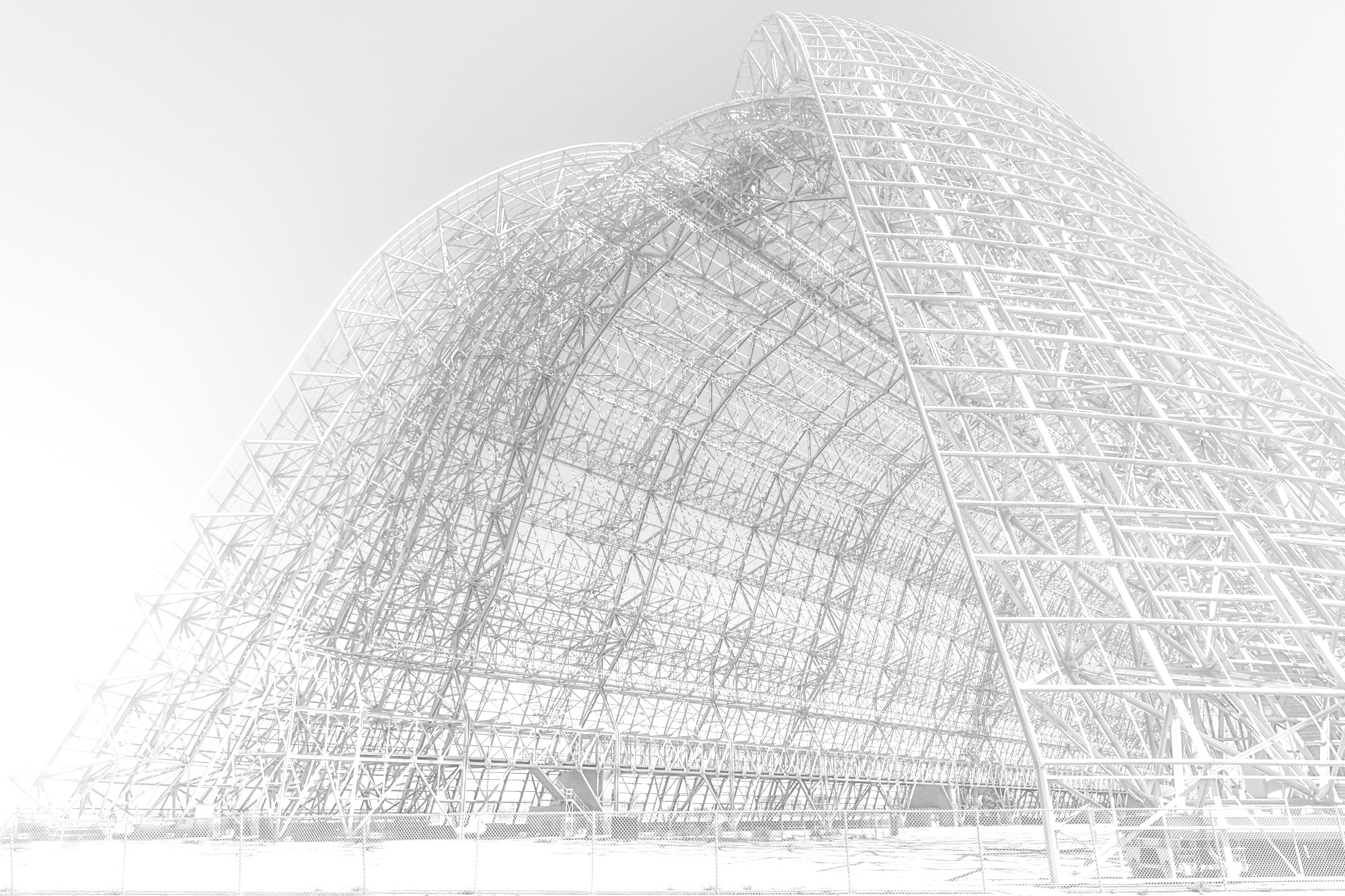 The P3 Landscape in Texas
Public & Private Facilities & Infrastructure Act (2267, 2268)
No unsolicited proposals
Requires public hearings
Must adopt guidelines
Cumbersome “comprehensive agreement” requirements
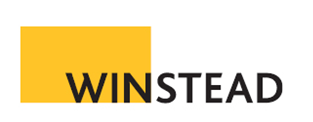 12
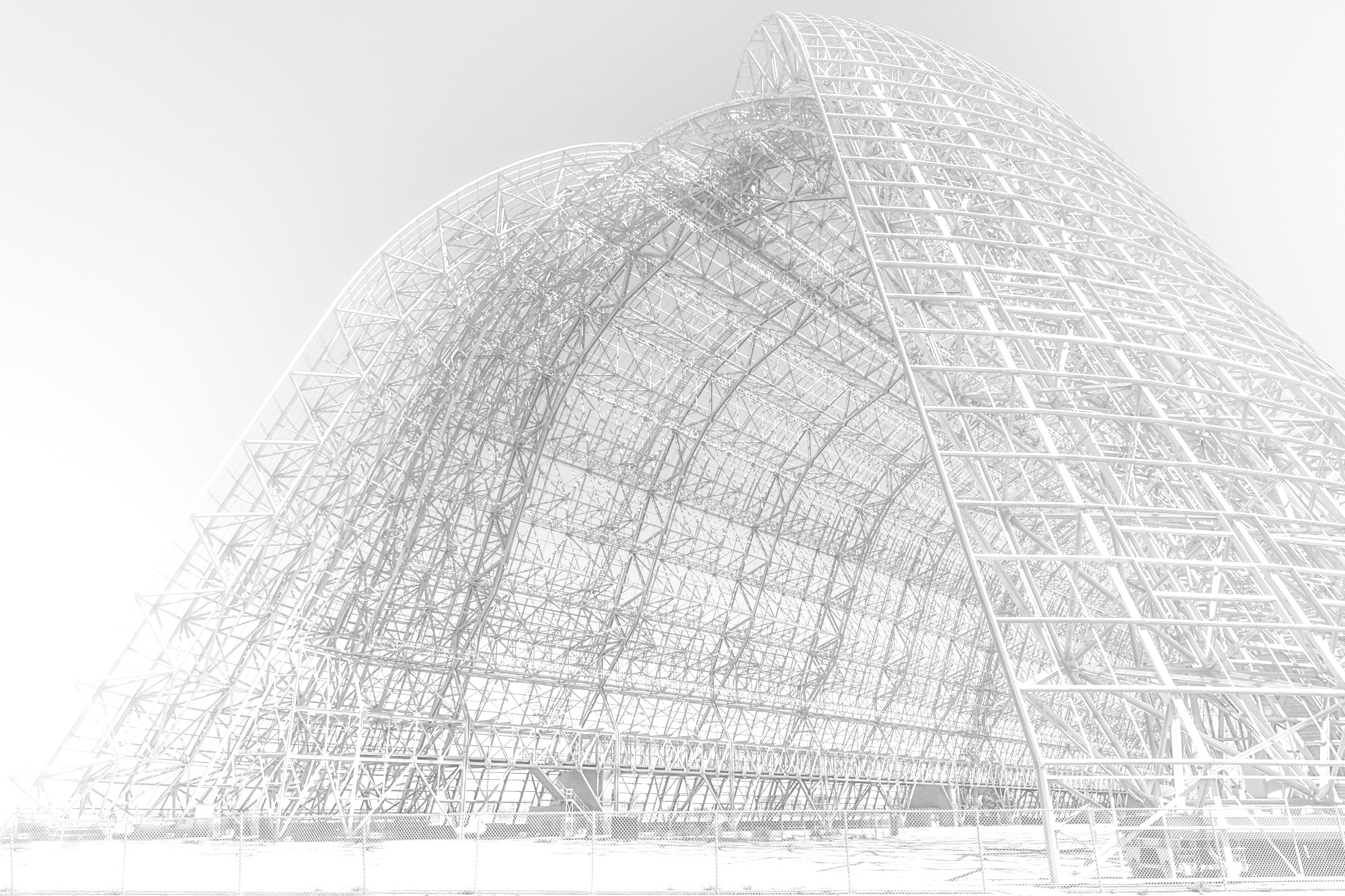 The P3 Landscape in Texas
Constitutional Limitations: Art. 3, Sec. 52(a)
No political subdivision of the State may lend its credit or grant public money or give any thing of value to any individual, association, or corporation whatsoever.
The action must be within the agency’s powers, not merely to benefit the public in general.  Tex. Att’y Gen. Op. No. KP-0035 (2015).

An action may incidentally benefit a private interest and also serve a constitutional public purpose.  Edgewood Indep. Sch. Dist. v. Meno, 917 S.W.2d 717, 750 (Tex. 1995).

Whether an action serves a public purpose is for the governing body to decide, subject to judicial review for abuse of discretion (very low standard).
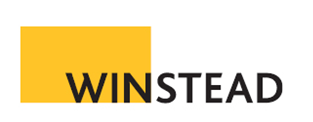 13
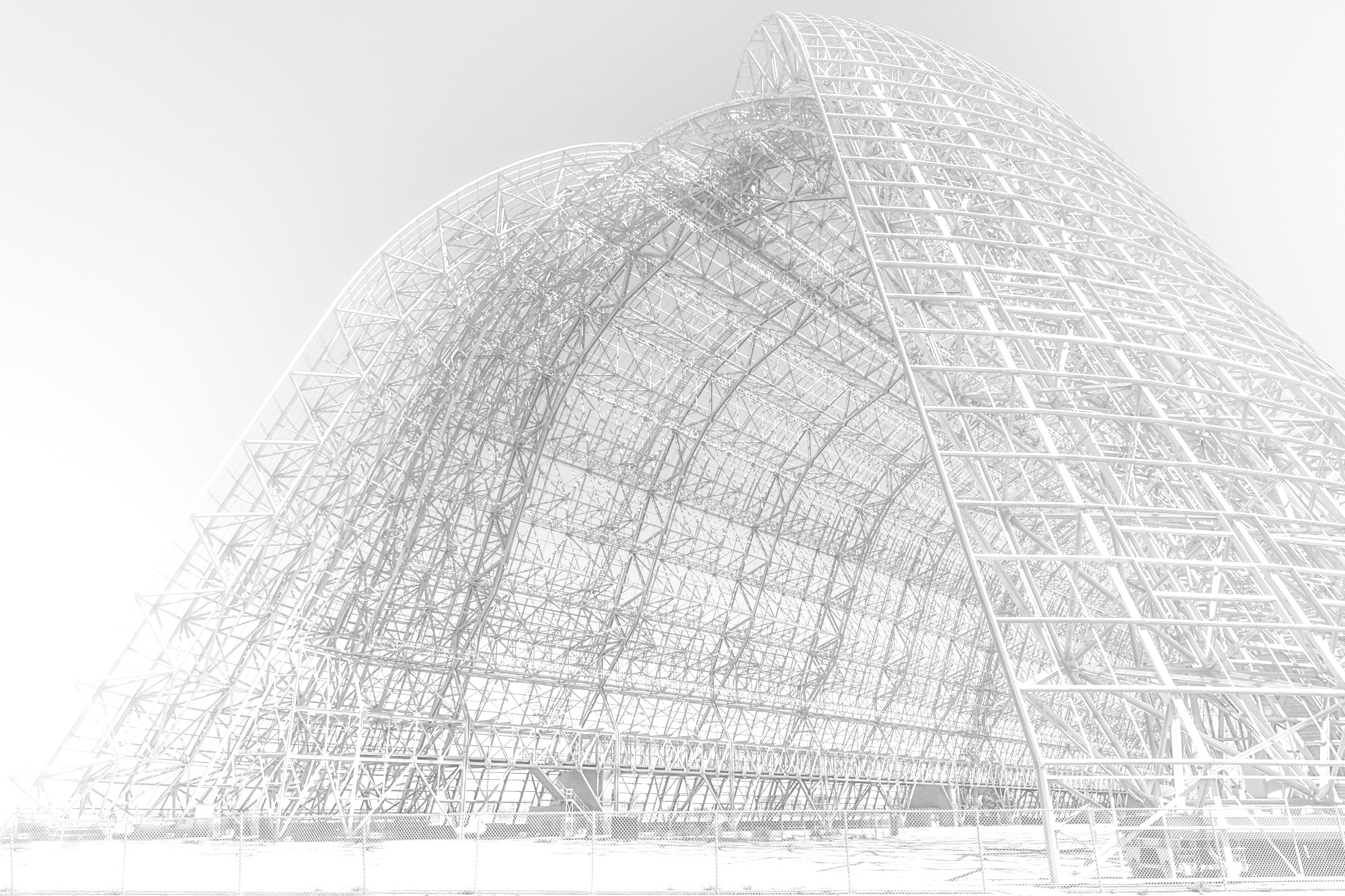 The P3 Landscape in Texas
Ground lease model considerations
Procurement requirements
Ad valorem taxation – public ownership & public benefit
Sales and use tax – primary use & benefit
“Public works” contracts
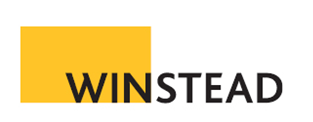 14
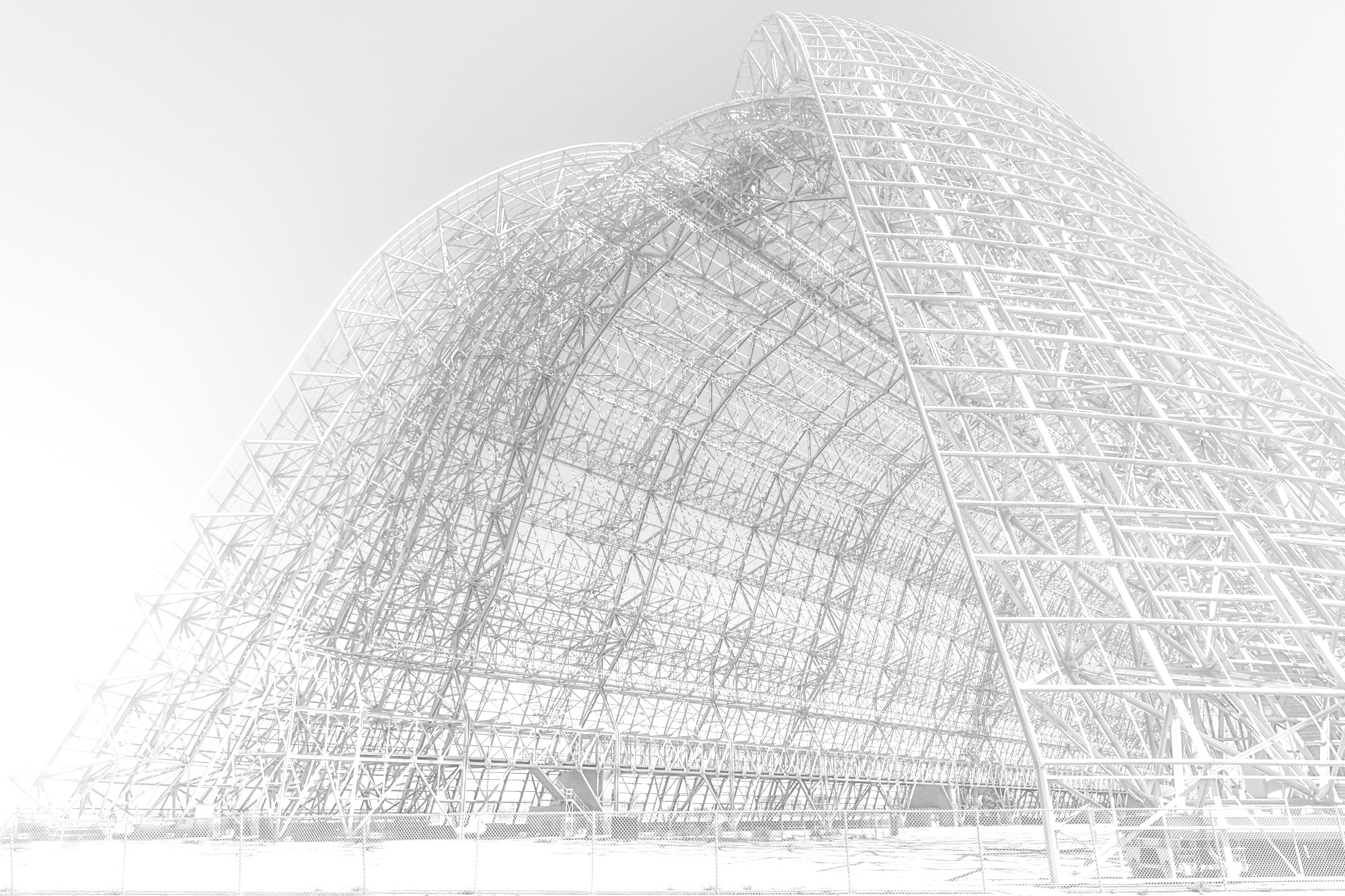 Discussion
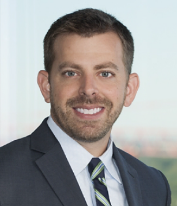 University of Texas System Real Estate Conference
January 22, 2020
Jeff Nydegger
Winstead PC
jnydegger@winstead.com
512.370.2836
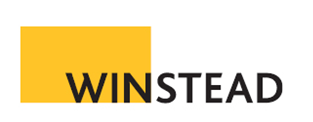